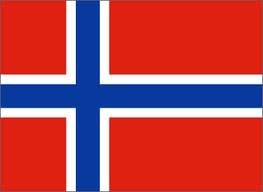 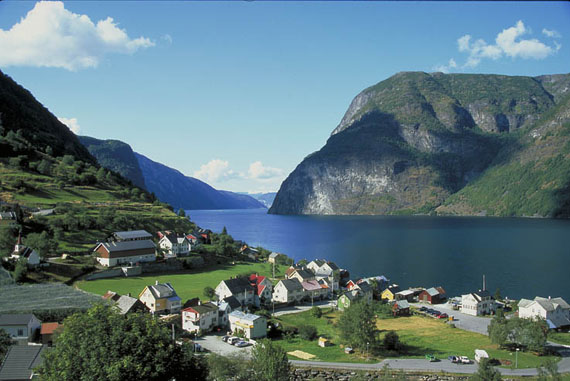 Research in Norway
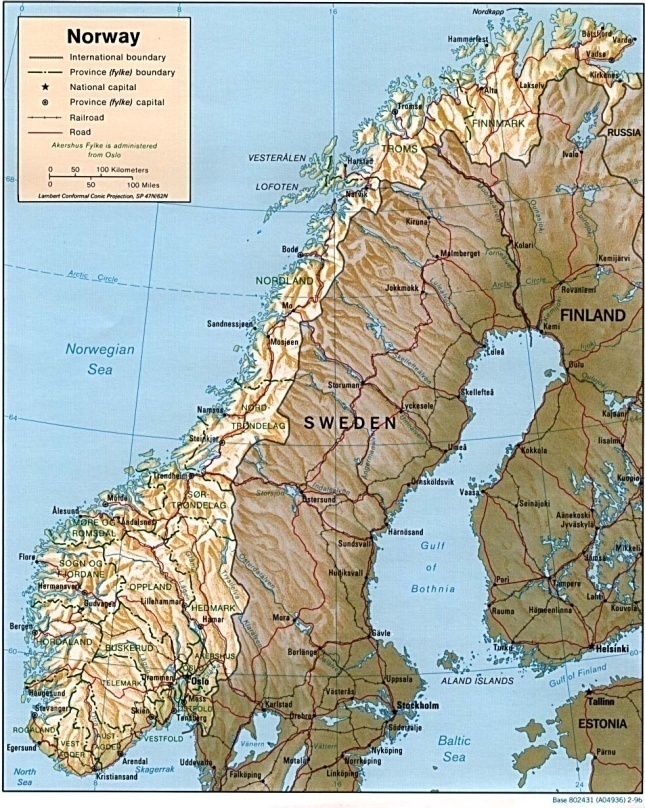 Presented by Jan Nabers (0824712)
Symposium Studiereis 
Radboud University Nijmegen
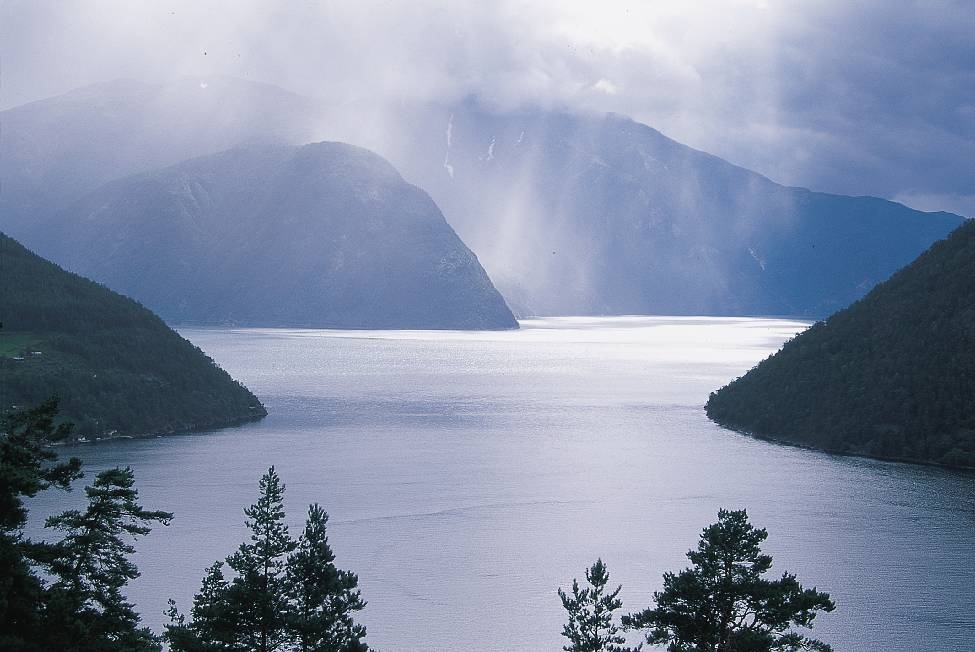 Content
Norway’s  competetive  Edge
Research in Norway
Research Council of Norway
Funding in Norway
R&D statistics
Future perpectives
Norway’s competetive Edge
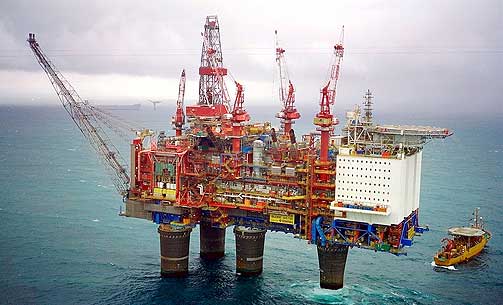 40 years of Oil and gas business
	Nationally:
 Oil and gas sector :  21% of GDP
			      47% of exports
	Globally:
 2nd largest gas exporter
 
 7th largest oil exporter
Biggest exporter outside the Middle East
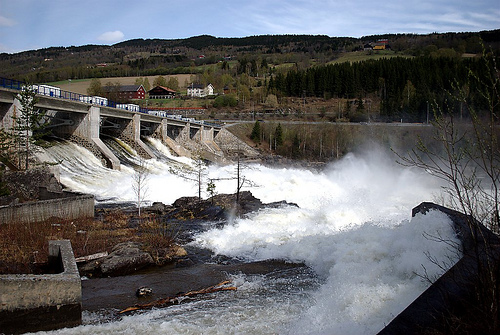 100 years of hydro power experience	
 6th largest producer of hydro power
 50% of West-Europe energy storage capacity
 Potential for balancing power supply
Expertise from material industry
 Aluminium, Silicon 	
Strong experience in maritime activities
OECD’s challange for Norway
“The key strategic task ahead is to maintain high sustainable growth even after oil and gas production has peaked. Any foresceeable restructuring of the Norwegian economy compatible with this goal will entail a shift towards other knowledge-based activities” (Report 2008 on Norwegian Innovation Policy)
Key factors to archief this:
	Education
	Research
	International Collaboration
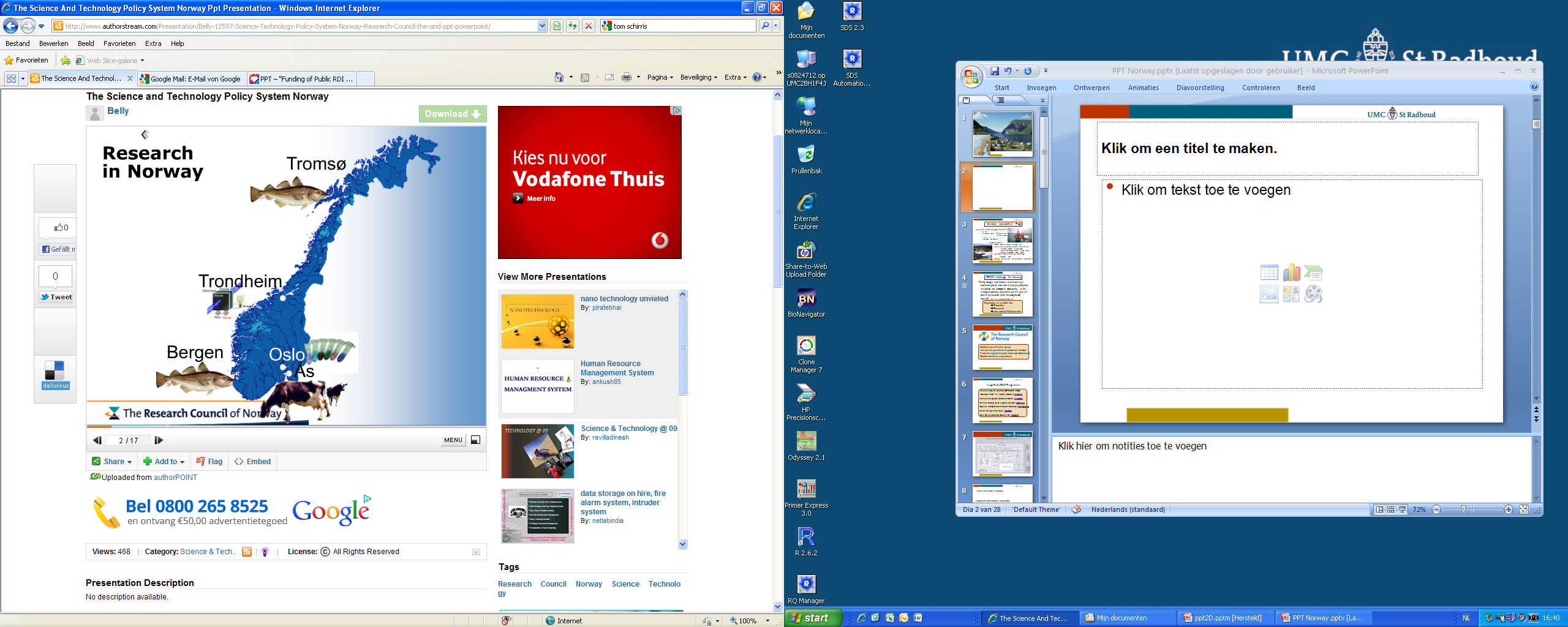 Marine Research
Total national Budget for R&D in 2011 550 billion NOK
Technology
Marine Research
Biotechnology and Life Science
[Research Council of Norway]
Focus of Research and Development in Norway
Fundamental Science
Medicin and Health
Biotechnology
New Materials, Nanotechnology
Information and communication technologies
Marin science
Energy and environment
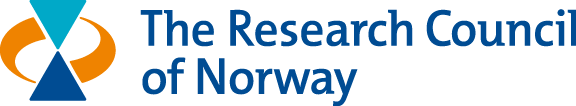 Strategic governmental Agency
Advices the government in questions of research
Financial support for public and private R&D projects
Creates arenas for cooperations
[Research Council of Norway]
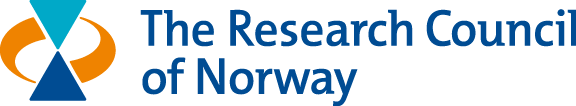 Total budget of Research council in 2011 NOK 6, 9 billion ≈ EUR 900 million
Funding received from the ministries
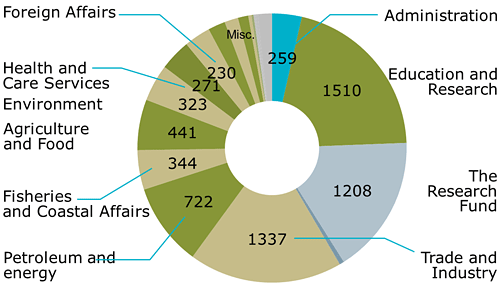 [Source: Research Council of Norway]
The Norwegian System of Education, Research and Innovation
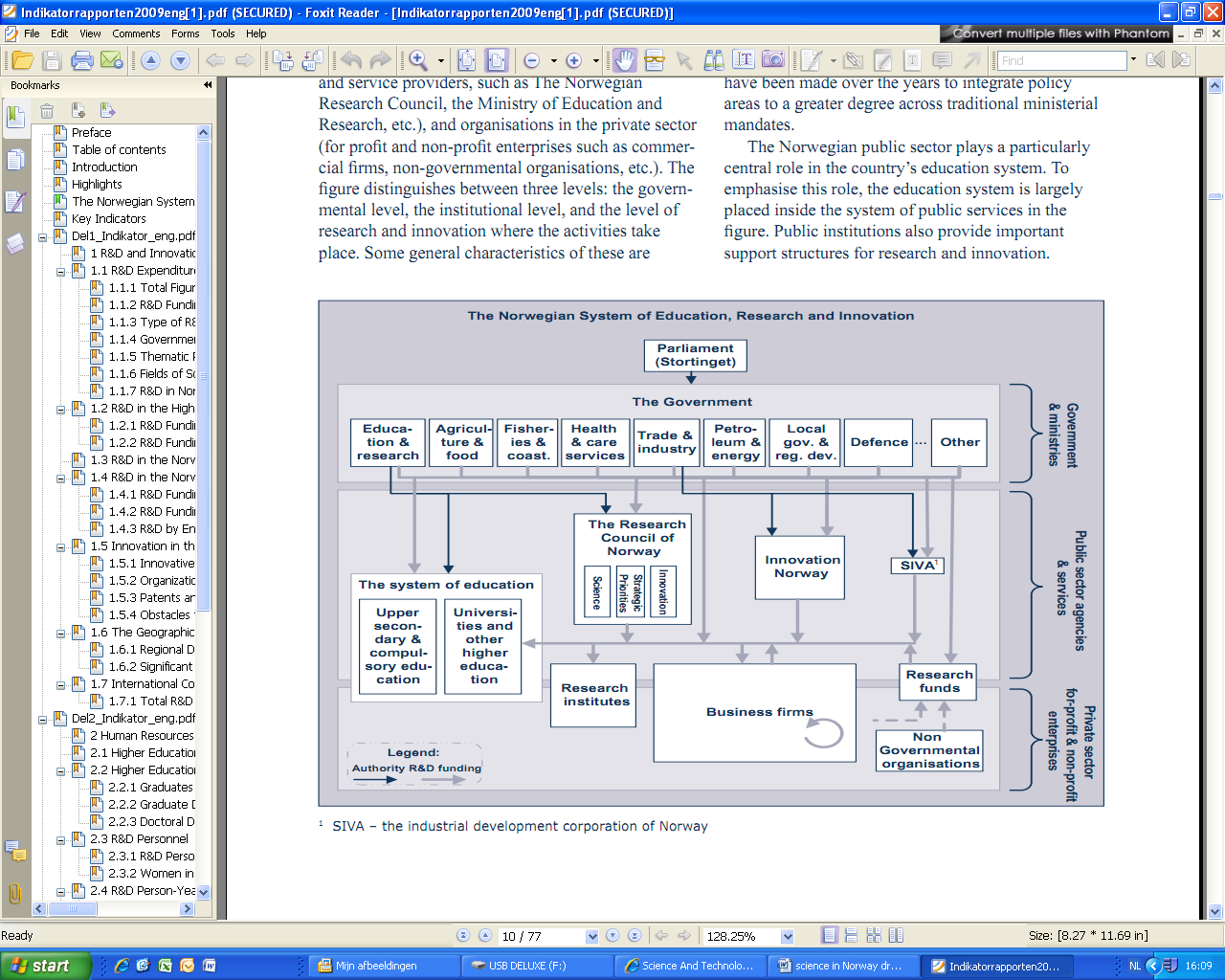 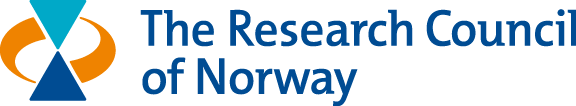 Funding dividded into research efforts
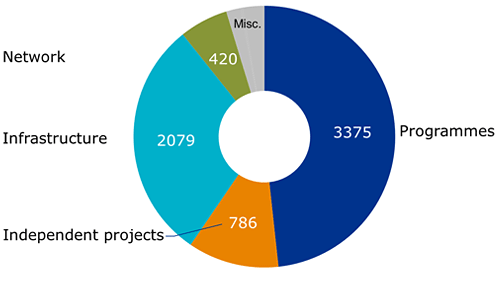 [Source: Research Council of Norway]
Fundings in Norway
Norwegian Centers of Excellence (SFF)
Norwegian Centers for Research based Innovation (SFI)
Research Council of Norway large Scale R&D programs 
Independent research organisation in Scandinavia SINTEF
Independent Project Funding FRIPRO 
Industrial Development Corporation Norway SIVA (selskapet industrivekst)
Non profit Organisations
Large Scale R&D Programms
Biotechnology for Innovation BIOTEK2012 (FUGE)

AQUACULTURE - An Industry in Growth – HAVBRUK

Nanotechnology and Advanced Materials - NANO2021

Climate Change and its Impacts in Norway – NORKLIMA

Optimal Management of Petroleum Resources - PETROMAKS

Clean Energy for the Future - RENERGI

Core Competence and Growth in ICT - VERDIKT
Norwegian Centers of Excellence SFF
Theoretical chemistry (CTCC)
Theoretical Linguistics (CASTL)
Communication systems (Q2S)
Ships and ocean structures (CeSOS)
Biology of memory (CBM)
Mind in Nature (CSMN)
Cancer Biomedicine (CCB)
Immune Regulation (CIR)
Biomedical Computing (CBC)
Molecular Biology and Neuroscience    (CMBN)
Mathematics for Applications (CMA)
Civil Wars (CSCW)
Geological Processes (PGP)
Geohazards (ICG)
Ecological and Evolutionary Synthese (CEES)
Equality, Social Organization, and Performance (ESOP)
Geobiology (CGB)
Climate research (BCCR)
Medieval studies (CMS)
Integrated Petroleum Research (CIPR)
Aquaculture protein Centre (APC)
Centers for Research based Innovation SFI
Telemedicine (TTL)
Marine bioactivity & drug discovery (MABCENT)
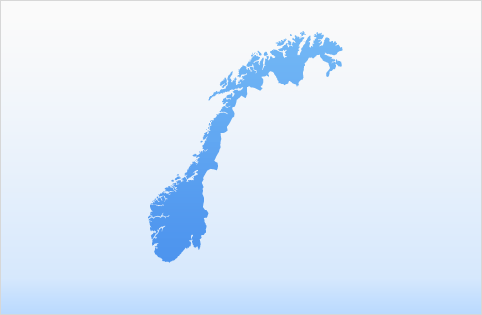 Industrial measurement technology (CMR)
Sea Lice 
Innovation in Sustainable fish capture and Processing (CRISP)
Service Innovation (CSI)
Integrated Operations in the Petrol industry (IO-CENTRE)
Aquaculture Technology (CREATE – SFI)
Sustainable Arctic Marine and Coastal Technology (SAMCoT)
Concrete innovations (COIN)
Medical Imaging (MI LAB)
Future manufacturing (SINTEF)
Structural Impact (NTNU)
Cardiology Innovations (CSI)
Natural Gas Processes and Products (INGAP)
Multiphase flow of complex fluids (FACE)
Statistics for innovation (SFI2)
Stem cell based tumor therapy (CAST)
Information Access Disruptions (IAD)
Total Budget for all centers: 
About 1billion NOK
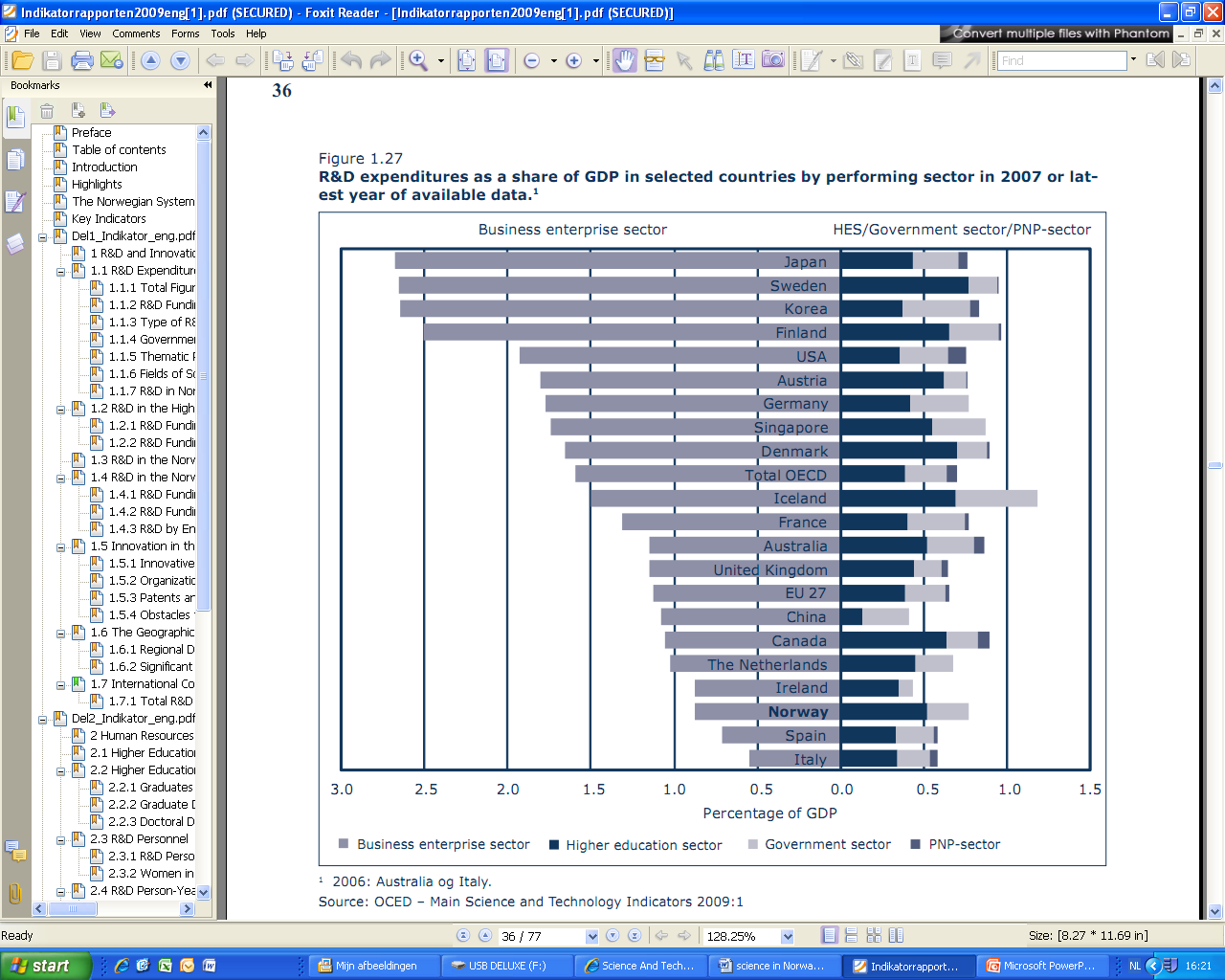 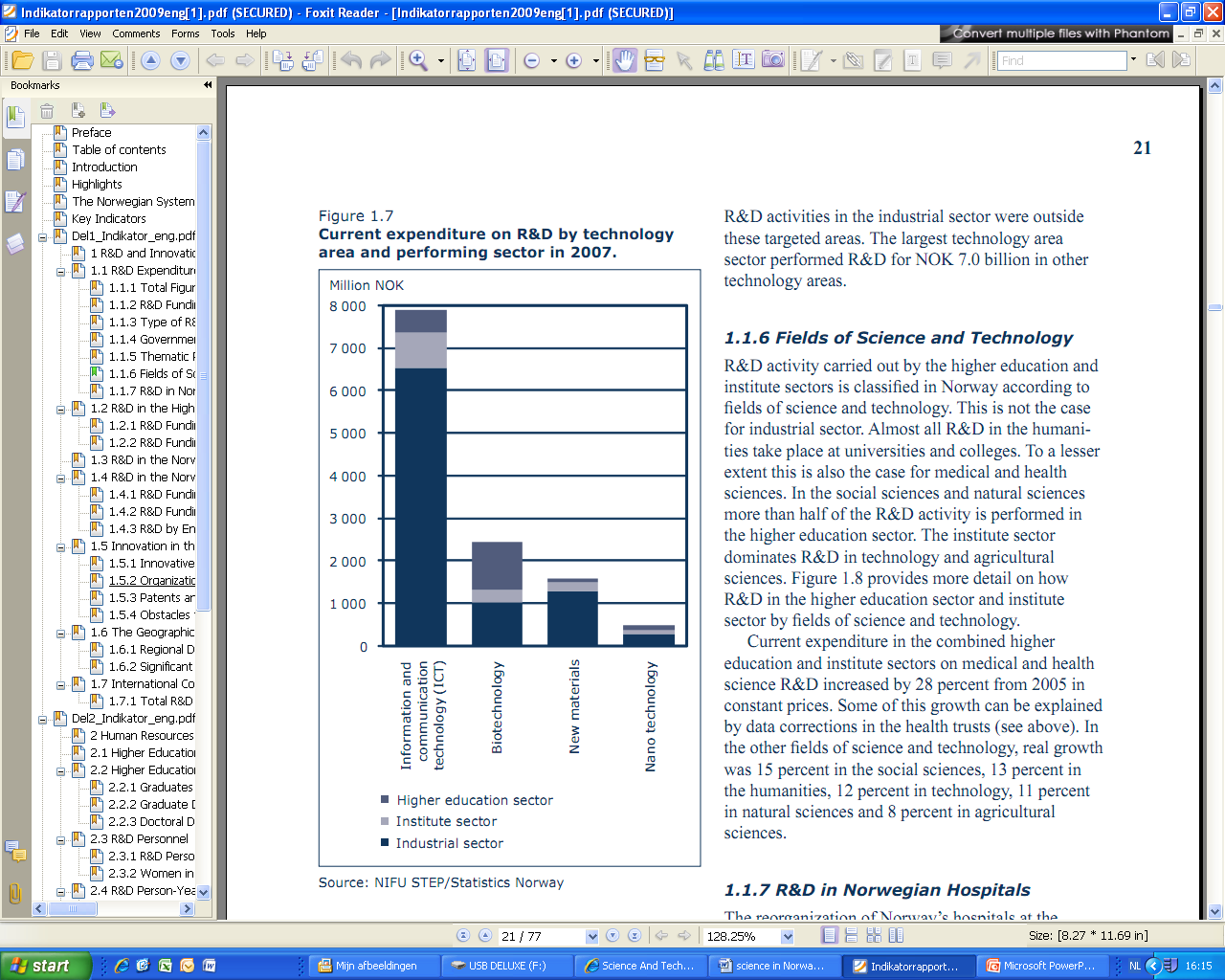 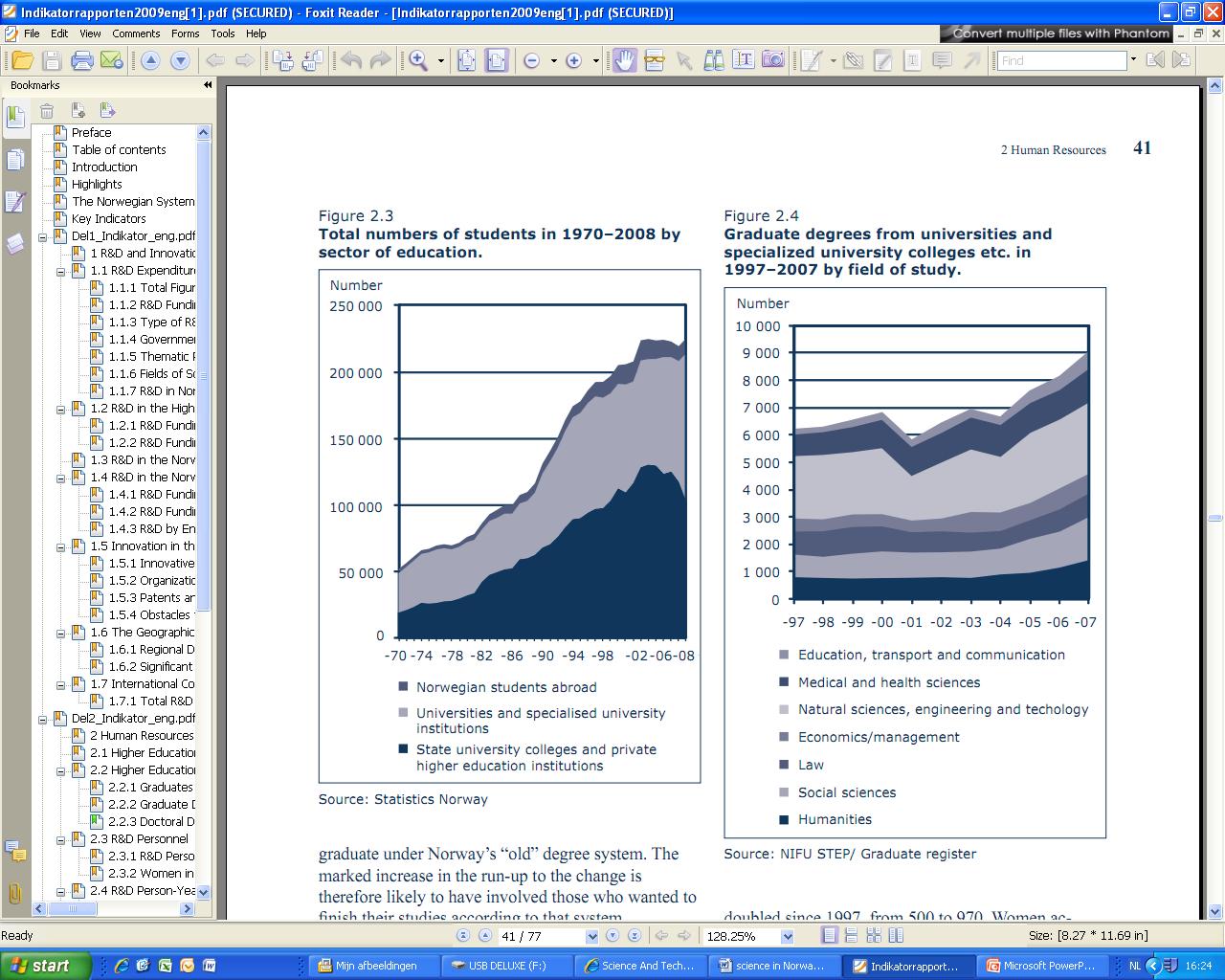 Future perspectives
Internationalisation
Fundamental Research
Research based  Innovations
Fundamental Science
Medicin and Health
Biotechnology
New Materials, Nanotechnology
Information and communication technologies
Marin science
Energy and environment
Focus of Research and Development in Norway
[Speaker Notes: Following a new white paper of government]
Questions ?!?